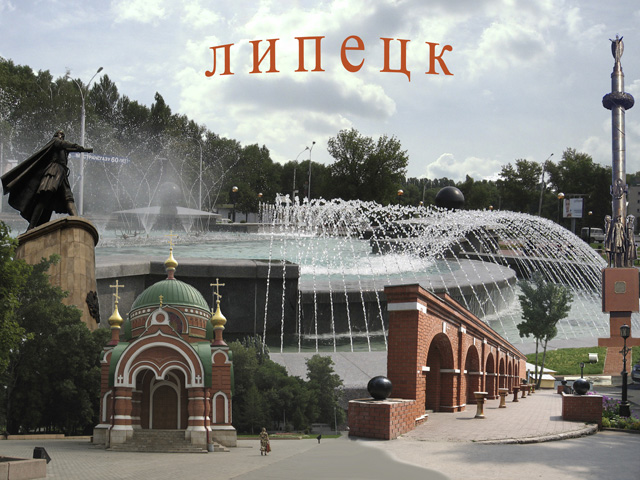 Наш любимый город
Подготовила воспитатель:Сердечникова С.В.
Герб Липецка
Город Липецк относится к Липецкой области
Достопримечательности нашего города.
Любимое здание всех детей-это кукольный театр
Наш детский сад находится на улице Валентины Терешковой
На этой же улице находится Дворец спорта «Звездный»
Это наша река под названием «Воронеж»
В нашем городе очень много красивых клумб